Shiphold Stowage Exams in Pictures
Act / acg training
Pictures
[Speaker Notes: INSERT NOTES HERE]
Objectives
This presentation will give you an orientation for Stowage Exams on Ships
1
Prior to Boarding
Make sure you park your vehicle a safe distance from the ship to avoid ropes and gangway mishaps.
Check to see if the yellow Quarantine flag is flying.  If it is, enquire if the ship has been passed.
Take note of the spelling of the ship.
Make sure you have your Personal Protective Equipment PPE on (Helmet, Safety Shoes,  Reflective Vest, Gloves).  Also carry a scraper and flashlight.
Make sure you have your Government ID (LincPass).
Have all the paperwork necessary for an Inspection.  This includes a pen, Bribe Sheet, Stowage Examination forms, and an application if not provided on board.
Check the gangway to ensure it is safe to use.
2
Yellow Quarantine Flag
If the ship is flying a Yellow Quarantine Flag, FGIS must not board the vessel unless authorized by Customs or Immigration.  Check with the Agent.
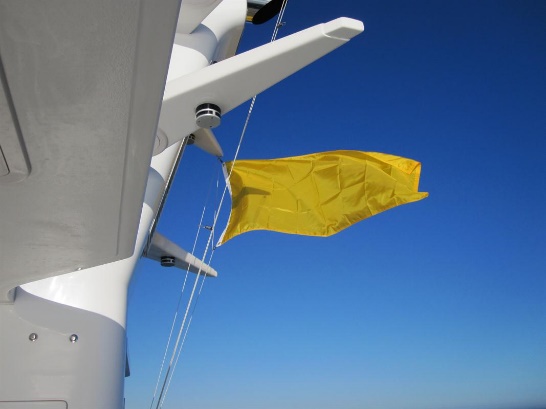 3
Safe Gangway
Make sure the gangway is safe to use.  Ensure proper netting is in place, and Rails and ropes are secure.
Not Safe Access
[Speaker Notes: Not safe access]
Not Safe Access
[Speaker Notes: WALK THE PLANK MATEY!  ARGH!

This is NOT safe entry!]
Boarding – Sign In
[Speaker Notes: Sign in on deck. Show your Government ID.  Ask to see the Captain and Agent]
You are in the Captain's Country!
[Speaker Notes: Greet the Captain and present yourself in a professional manner.
We are now on his ship and in his country.]
Opening Conference
[Speaker Notes: An opening conference will be held to explain to all party’s what your role is and what you will be doing.

Those at the table may be the Captain, NCB, Agent and FGIS.]
Opening Conference
[Speaker Notes: The Agent will provide an Application with needed information:
The name of the ship and requested holds to look at.
The Applicants name, that FGIS will charge the inspection to.
The last 2 countries and cargos.
Go over the Bribe Sheet with the Captain.  Make sure the holds you are going into are safe and have
Not been fumigated recently.]
Opening Conference
The Agent will provide an Application with needed information:
The name of the ship and requested holds to look at.
The Applicants name, that FGIS will charge the inspection to.
The last 2 countries and cargos.
Go over the Bribe Sheet with the Captain.  Make sure the holds you are going into are safe and have not been fumigated recently.
[Speaker Notes: The Agent will provide an Application with needed information:
The name of the ship and requested holds to look at.
The Applicants name, that FGIS will charge the inspection to.
The last 2 countries and cargos.
Go over the Bribe Sheet with the Captain.  Make sure the holds you are going into are safe and have
Not been fumigated recently.]
Safety
Ask the Captain to have 2 crew members go with you on the inspection.  
One to go down with you into the hold 
The other to stay on top to observe for safety reasons.
Safety
Be careful on deck.  There can be many potential safety hazards.
Watch out for low hanging objects.
Be alert for moving chains and hatch covers.
Stay clear of ship ropes.  They may tighten and loosen as the ship moves.
Safety – Heads Up!
[Speaker Notes: Be careful on deck.  There can be many potential safety hazards.
Watch out for low hanging objects.
Be alert for moving chains and hatch covers.
Stay clear of ship ropes.  They may tighten and loosen as the ship moves.]
Safety – Trip / Slip Hazards
[Speaker Notes: Watch out for protruding objects on the deck.  The deck may also be slick do to previous cargo or May be wet and oily.  Watch out above for swinging ropes and cables.]
Safety – Be Alert!
Before entering the hold, look over the side to get a good view from the top.
Look for any potential problem areas.
Previous cargo
Rust scale
Paint scale 
Damage /water leaks.
NOTE:  MAKE SURE THE CREW MEMBERS KNOW WHERE YOU ARE AT ALL TIMES!
** BE ALERT **
Safety
[Speaker Notes: Before entering the hold, look over the side to get a good view from the top.
Look for any potential problem areas.
Previous cargo
Rust scale
Paint scale 
Damage /water leaks.
 
NOTE:  MAKE SURE THE CREW MEMBERS KNOW WHERE YOU ARE AT ALL TIMES!
** BE ALERT **]
Hatch Covers
[Speaker Notes: While on deck check the hatch covers and rails for previous cargo and rust scale.]
Hatch Covers - Rust
[Speaker Notes: Rust Scale]
Hold Entry – Pin the Lid
[Speaker Notes: Make sure the man hole entry lid is pined before entering the hold.
This ensures the lid will not come down on you as you enter.]
Hold Entry – Follow
[Speaker Notes: Have the crew member enter the hold first.  If something is amiss, he will be able to point it out.]
Previous Cargo
[Speaker Notes: Check Places where previous cargo may be.]
Previous Cargo
[Speaker Notes: Cleaning ledges of previous cargo.]
Previous Cargo
[Speaker Notes: Cleaning ledges of previous cargo.]
Previous Cargo
Previous Cargo
Exit Conference
[Speaker Notes: Once the inspection is complete, fill out the Stowage Examination Worksheet.
Make sure the holds that failed are on a separate Worksheet from the passed holds.
Give the top 2 copies to the Agent and Captain.]
Exit Conference
Once the inspection is complete, fill out the Stowage Examination Worksheet.
Make sure the holds that failed are on a separate Worksheet from the passed holds.
Give the top 2 copies to the Agent and Captain.
Welcome Home!
[Speaker Notes: Exit the Ship once the service is complete.]
Summary
This presentation covered the process of Shiphold Stowage exams. 
Pictures were provided to help orient you to the procedure.
30
Conclusion
If you have questions please see your Supervisor or Training Officer
31